Традиційна і нова дипломатія та дослідження її ресурсу в урегулюванні міжнародних конфліктів
Виконала:
Студентка 1 курсу магістратури
Кафедри політології
Ясьмо Ольга

Викладач: к.п.н. доц. Лепська Н.В.
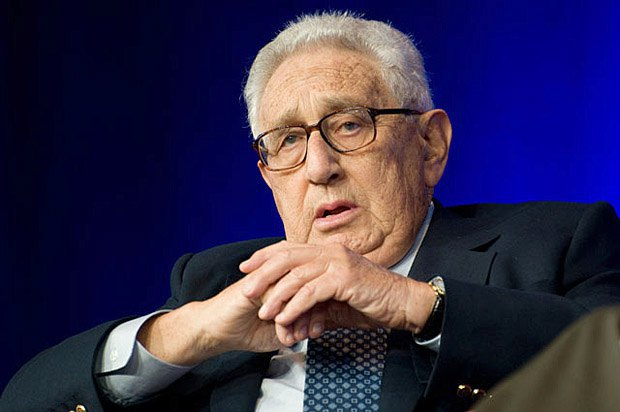 Дипломатія є мистецтво приборкувати силу.


Генрі Кіссінджер
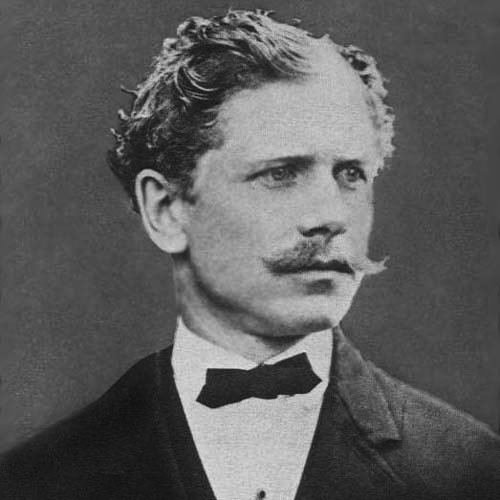 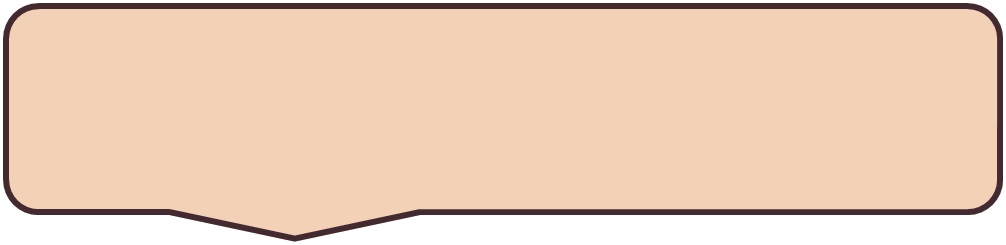 Дипломатія - патріотичне мистецтво брехати заради блага своєї батьківщини. 



Амброз Бірс
ПЛАН
Поняття, історія та функції дипломатії.
Радикальний та поміркований підхід до вивчення дипломатії. Поділ на традиційну та нову дипломатію.  «Полілатералізм», «плюрілатералізм», «нова дипломатія», «multi-trackdiplomacy».
Напрямки сучасної дипломатії.
Шляхи розв'язування конфлікту.
Стратегії розв’язку конфліктів.
Експертна дипломатія.
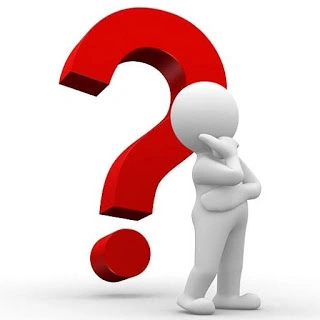 Поняття, історія та функції дипломатії
Дипломатія – це практична діяльність держав через МЗС, яке проводить оперативну роботу через своїх послів закордоном шляхом ведення переговорів і підготовкою укладання договорів між державами.
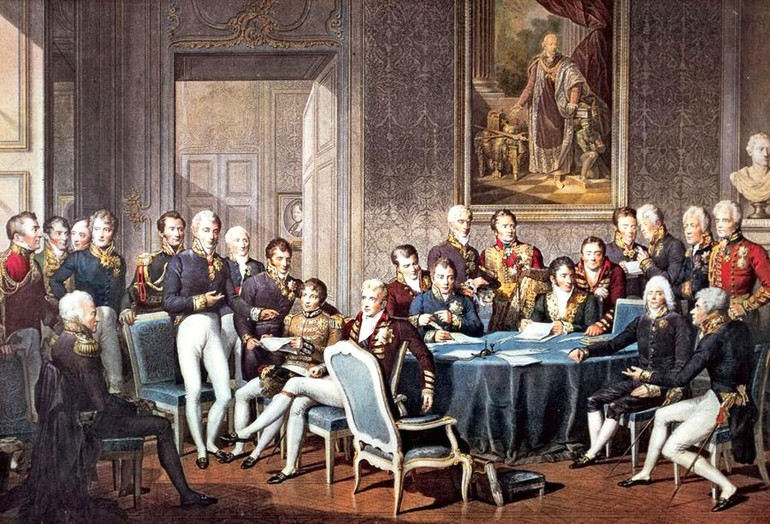 Функції дипломатії:
 
- розробка дипломатичної політики
- захист інтересів своєї держави лише мирним способом 
- пропагандистська 
- постійний контакт з урядами інших держав
- вивчення обстановки в іншій державі й регулярні звіти своїй державі.
Віденський конгрес 1815 року
Радикальний та поміркований підхід до вивчення дипломатії
Радикальний підхід: дипломатія у своїй теперішній формі наближається до краху, а замість неї повстає новий вид дипломатичних відносин, що апелює до «акторів», котрі беруть в ній участь, та проблем, котрі лежать в полі її застосування, а також способів її організації.
Аргументи: 
домінуючу позицію держави, закріплену на світовій дипломатичній арені, ставлять під сумніви, значна увага приділяється ролі недержавних осіб;
традиційна дипломатія вважається анархічною, мало адаптивною і здатною лише до генерування застарілих розв’язок неактуальних проблем.
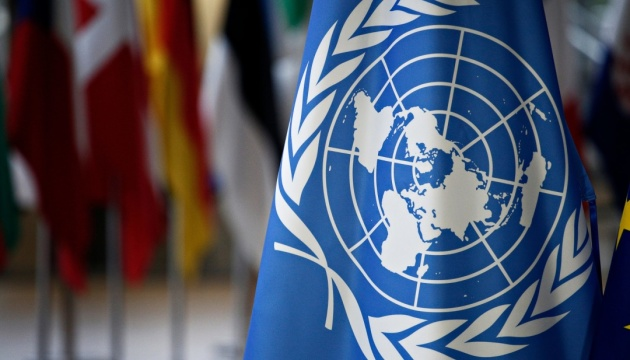 Полілатералізм: країни прагнуть спільно вирішувати питання, які стосуються всієї міжнародної спільноти, і розвивати загальні стандарти та правила.

Плюрілатералізм:  угоди або ініціативи включають групу країн, які поділяють спільні інтереси або мають спільні цілі у певних сферах або на певних питаннях. Ці угоди обмежені конкретною групою країн і не включають всі країни світу.
Поміркований підхід: як в міжнародному середовищі співіснують ознаки старого і нового міжнародного порядку, так і в дипломатії, і до сьогодні існуючі форми, структури і учасники доповнюються новими вимірами-рамками.
 
Аргументи: 
недержавні дипломатичні учасники становлять частину дипломатичних процесів, як і учасники державні, і цей факт повинен бути утвердженим, як з позиції теоретиків, так і практиків;
з’являється щоразу більше аспектів міжнародних відносин (напр. екологічний, гуманітарний, правний), в яких партнерство двох світів стає необхідністю.
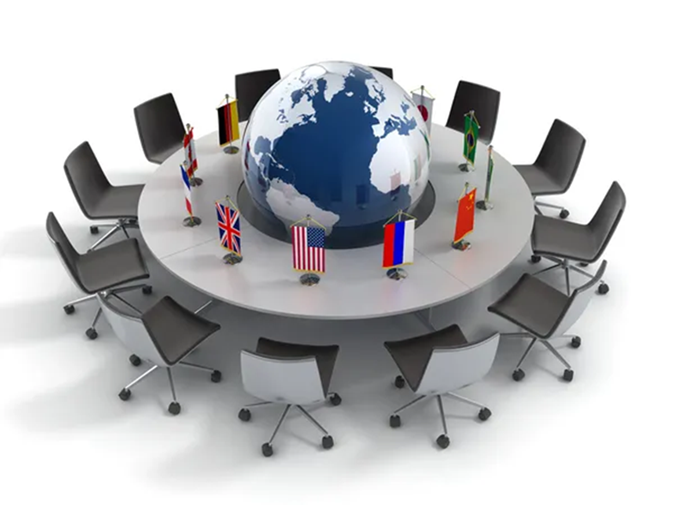 Дипломатія не є більше виключно традиційним веденням справ поміж державами, а цілою низкою зв’язків між державами та недержавними учасниками у переговорах та побудові інституції.
Томас Прінцен
Напрямки сучасної дипломатії
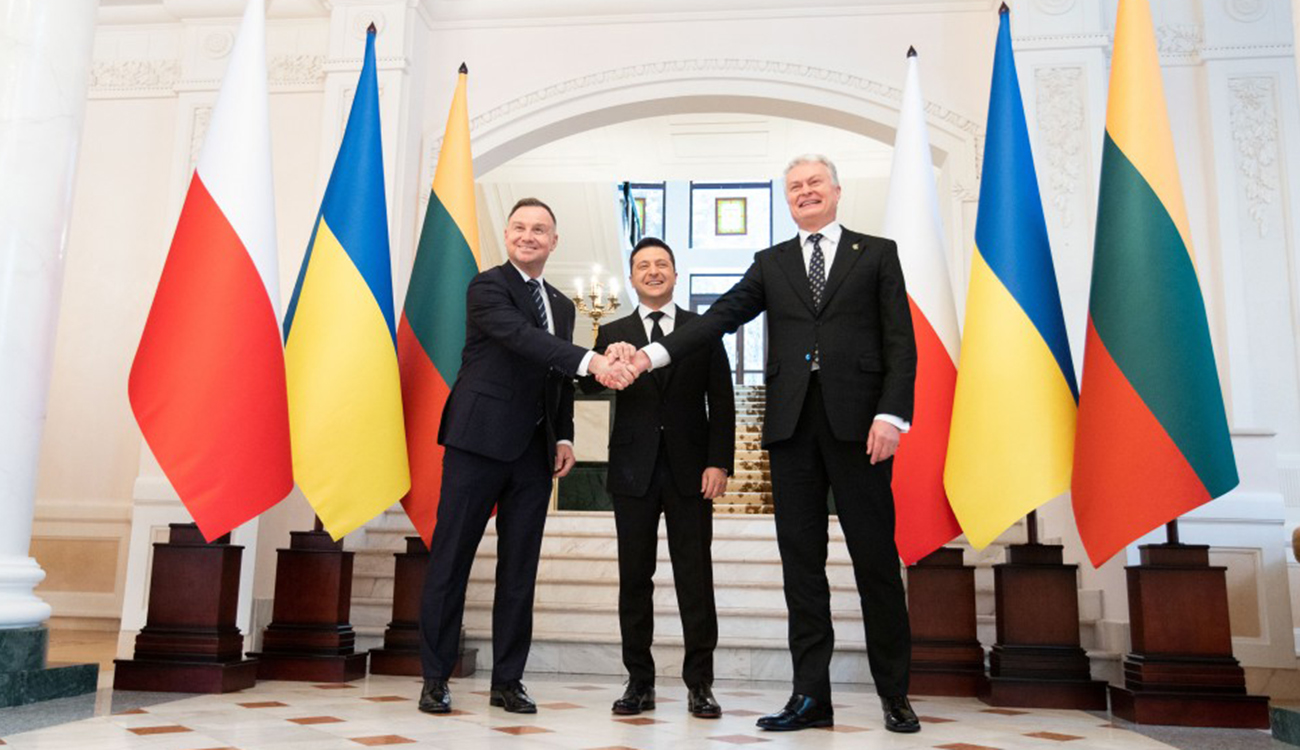 «Антикризова дипломатія»: спрямована на зниження напруженості в умовах конфлікту й кризи.
«Превентивна дипломатія»: метою є запобігання розвитку конфліктних ситуацій. 
«Офіційна дипломатія»: діяльність дипломатичних місій, посольств та консульств, які представляють інтереси своєї країни за кордоном.
«Економічна дипломатія»: мета полягає в сприянні підтримці економічних відносин з іншими країнами та створенні сприятливих умов для міжнародної торгівлі, інвестицій та економічного співробітництва.
«Човникова» дипломатія: регулювання конфліктних ситуацій за посередництвом, де  посередник повинен постійно перебувати в епіцентрі усіх подій між сторонами.
«Зустрічі на вищому рівні»: проведення дипломатичних переговорів в рамках особистих візитів, обміну кореспонденцією, телефонних розмов.
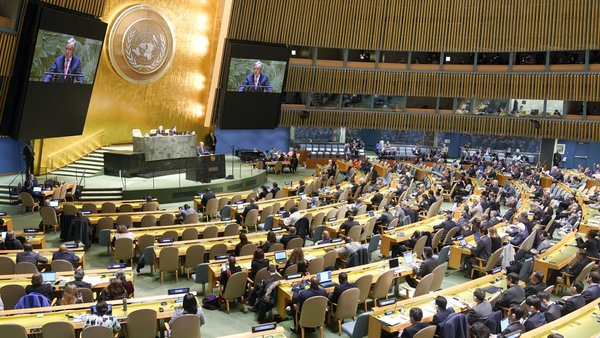 Шляхи розв'язування конфлікту
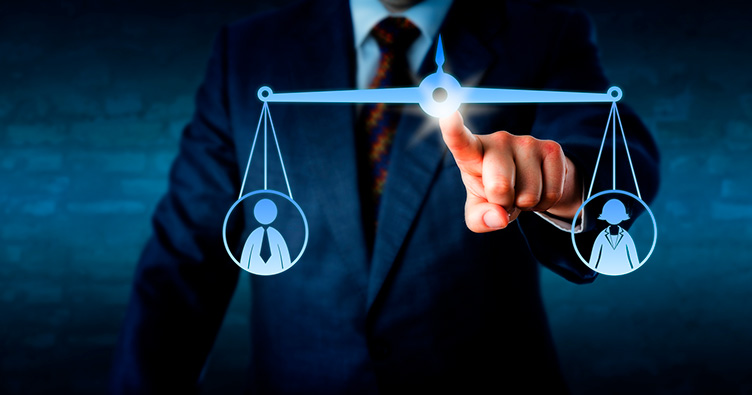 Уникнення конфлікту: відхід з політичної арени того чи іншого діяча; звільнення з роботи за власним бажанням, ігнорування супротивника, уникання зустрічі з ним.
Відкладання: відхід від політичної боротьби та позицій. 
Мирне протистояння сторін: наближення їхніх позицій та інтересів через посередника.
Арбітраж: сторони конфлікту на добровільних засадах передають свої суперечності для розгляду третій стороні, рішення якої обов'язковим. Арбітри повинні дотримуватись норма міжнародного права, конституцій конфліктуючих сторін, норм договорів.
Переговори: дають можливість дійти згоди, відкривають шлях до співробітництва конфліктуючих сторін.
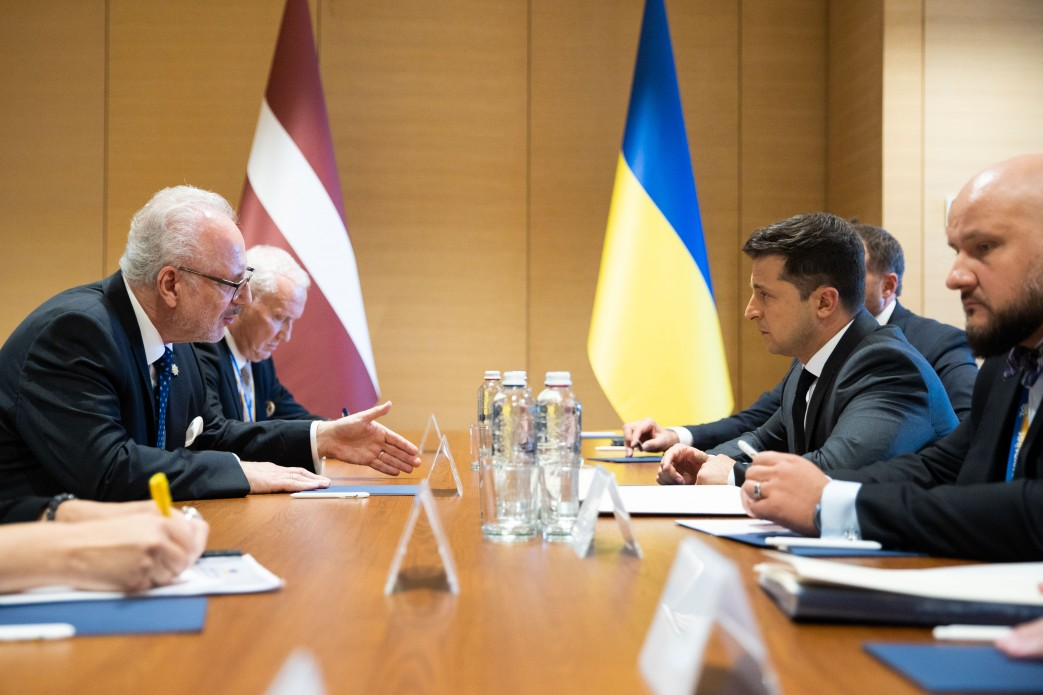 Стратегії розв’язку конфліктів
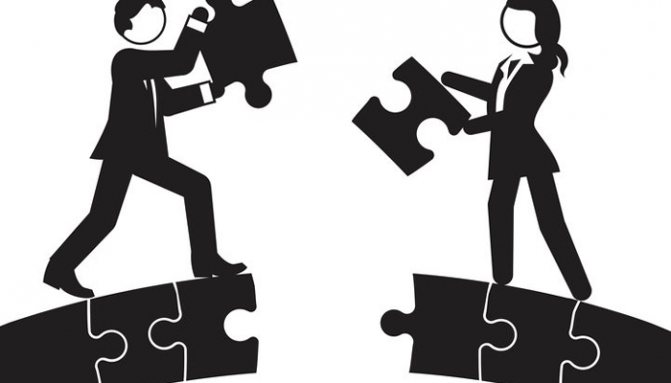 1. Стратегія домінування - коли одна із сторін намагається досягти поставлених цілей будь-якою ціною, застосовуючи засаду.
2. Стратегія відкликання - відмова від своїх цілей та приймання перемоги супротивника.
3. Стратегія пасивності - уникання прийняття будь-якої дії, рішення, мотивуючи тим, що конфлікт вирішиться сам по собі завдяки зовнішньому впливу, 
4. Стратегія компромісу означає відмову від «частини власних амбіцій в обмін на подібну відмову другої сторони». 
5. Стратегія спільного розв’язку конфлікту передбачає, що сторони шукатимуть спільні точки бачення розв’язань конфлікту, а основою такої співпраці є реалізація найважливіших інтересів обох сторін.
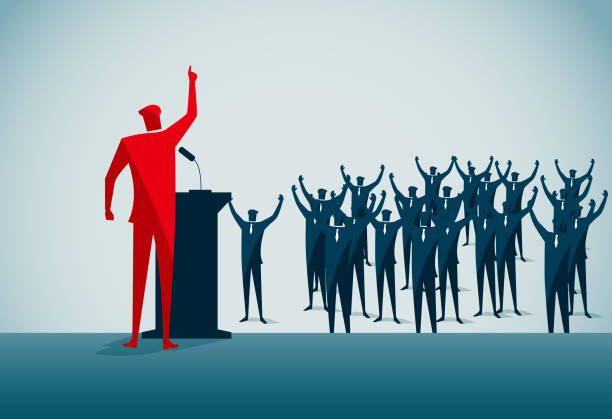 Експертна дипломатія
Цілеспрямована робота офіційних інституцій, пов’язаних з виробленням та реалізацією зовнішньої політики, з представниками експертного середовища через формальні та неформальні канали всередині країни та закордоном з метою досягнення зовнішньополітичних цілей країни.
Деталі:

Експертна дипломатія не залежить від рівня відносин країни з іншими суб’єктами міжнародних відносин, тим більше, не має причинно-наслідкового зв’язку з неспроможністю офіційного діалогу.
Експерти, які беруть участь у побудові експертної дипломатії чи є її адресатами, не обов’язково повинні мати прямі контакти з офіційними представниками урядових структур інших країн та впливати на їх рішення.
Спектр задач, які можуть стояти перед експертною дипломатією, значно виходить за проблемну орієнтованість порядку денного «track II diplomacy».
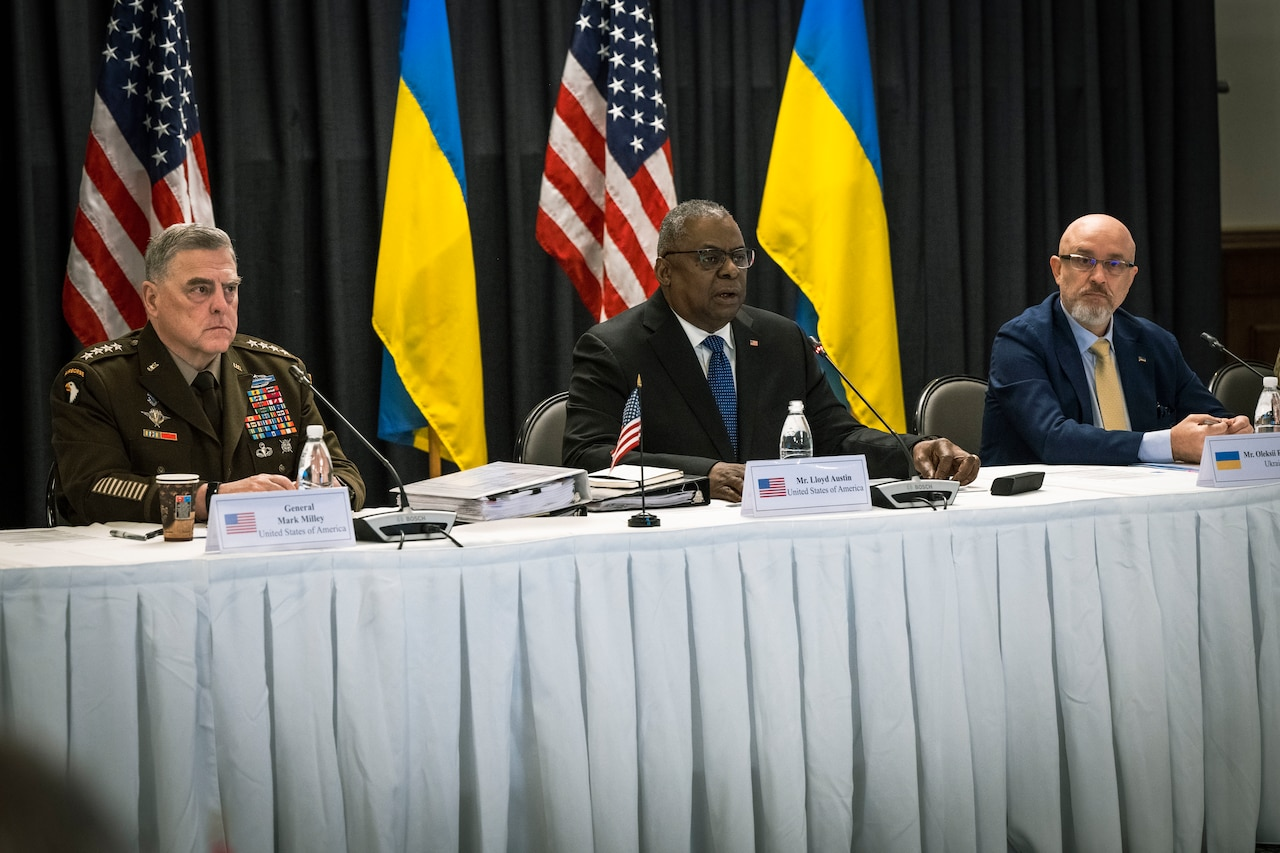 Дякую за увагу!